Chapin Area Rescue Squad 2017 EMR
Chapter 10: Poisoning and Substance Abuse
Spider and Insect Bites
All spiders are poisonous
Insect stings and bites are rarely dangerous
Anaphylactic shock is a major concern
Remove stinger quickly
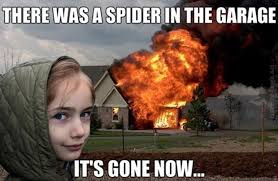 SNAKES
Require special care but are not usually life-threatening
Death is not sudden unless anaphylactic shock develops
Stay calm
Keep patient calm and at rest
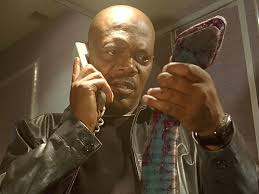 Marine Life
Can occur in variety of ways
Eating improperly prepared seafood or poisonous organisms  
Stings and punctures
Fresh water activates toxins on skin, increasing pain
Use salt water to rinse affected area
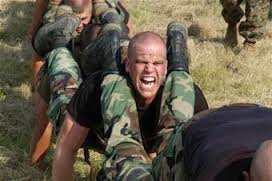